Hexagon Hierarchy Tree – Slide Template
Lorem Ipsum
01
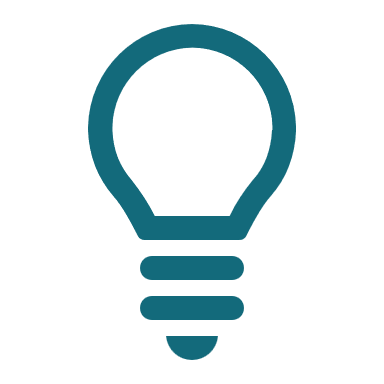 Lorem Ipsum
Lorem Ipsum
02
03
Lorem ipsum dolor sit amet, nibh est. A magna maecenas, quam.
Lorem ipsum dolor sit amet, nibh est. A magna maecenas, quam.
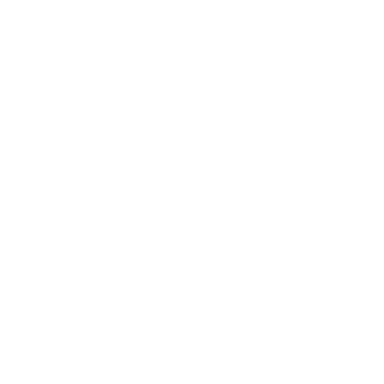 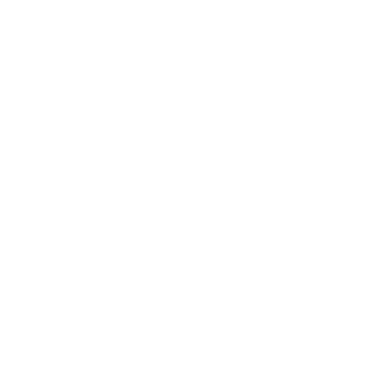 Lorem Ipsum
Lorem Ipsum
04
05
06
07
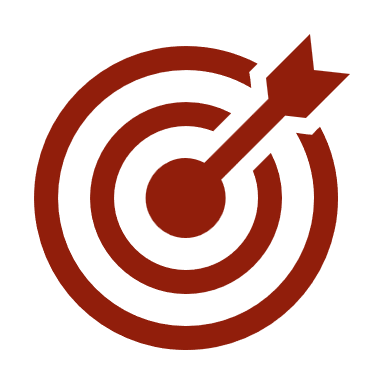 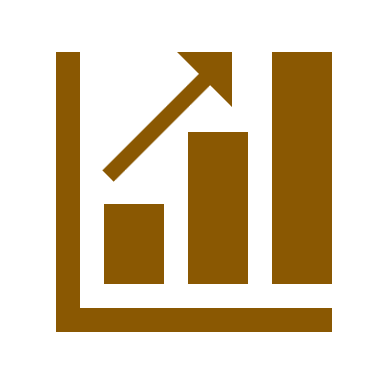 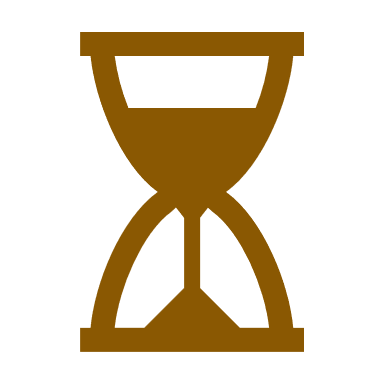 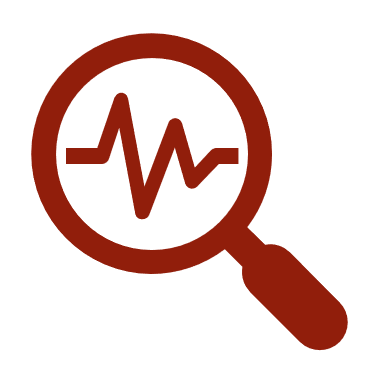 Lorem Ipsum
Lorem Ipsum
[Speaker Notes: © Copyright PresentationGO.com – Free Templates & Infographics for PowerPoint and Google Slides]
Hexagon Hierarchy Tree – Slide Template
Lorem Ipsum
01
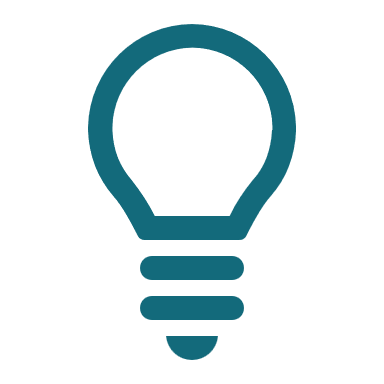 Lorem Ipsum
Lorem Ipsum
02
03
Lorem ipsum dolor sit amet, nibh est. A magna maecenas, quam.
Lorem ipsum dolor sit amet, nibh est. A magna maecenas, quam.
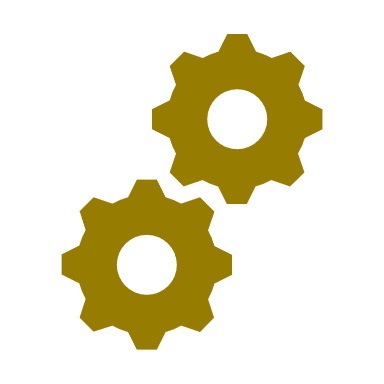 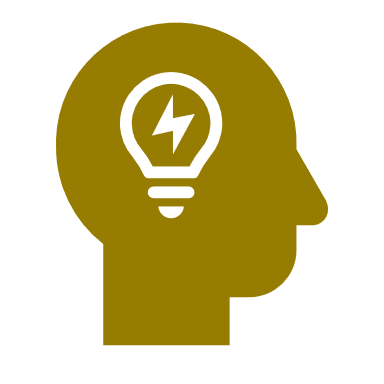 Lorem Ipsum
Lorem Ipsum
04
05
06
07
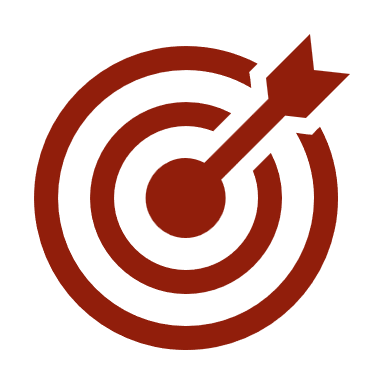 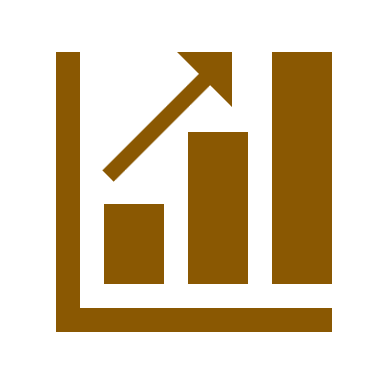 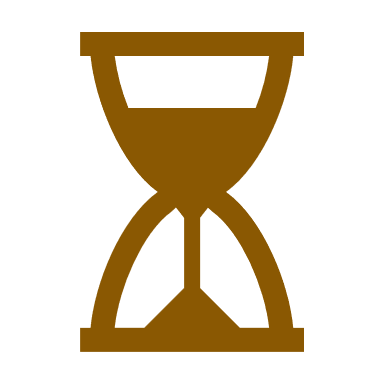 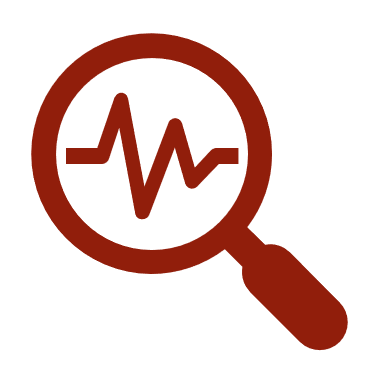 Lorem Ipsum
Lorem Ipsum
[Speaker Notes: © Copyright PresentationGO.com – Free Templates & Infographics for PowerPoint and Google Slides]
[Speaker Notes: © Copyright PresentationGO.com – Free Templates & Infographics for PowerPoint and Google Slides]